SCIENCE FRIDAY @ SAP
Learning Goal:  how does the digestive system work?
Learning Objectives: 
	To nurture curiosity.
	To create a climate of discovery. 
	To maintain the rigor of the STEM lessons with playful and fun challenges.
	To build scientific vocabulary to promote scientific literacy at a young age.
	To build the following inquiry skills:
		Problem solving
		Critical and creative thinking
		Observation
		Prediction
		Analysis
		Conclusion
Materials: 
	cheese cloth	stocking 		banana
	bowl 		milk		oats 
	vinegar
Digestive system module
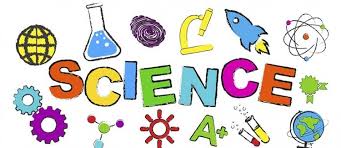 SCIENCE FRIDAY @ SAP
Method
Place the banana and oats into a bowl, add some water and smash with joy. This is the same process that happens in your mouth. 
We move the mush into a new bowl and add some vinegar.
We transfer the mush into the cheese cloth and then into the stockings, squeezing away the liquids as we go.
Poop is ready.  
Question:
How does the digestive system work?
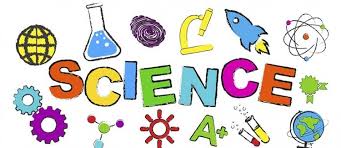 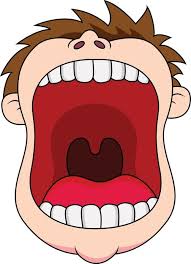 First step
The food is smashed by our teeth, and softened by the saliva.
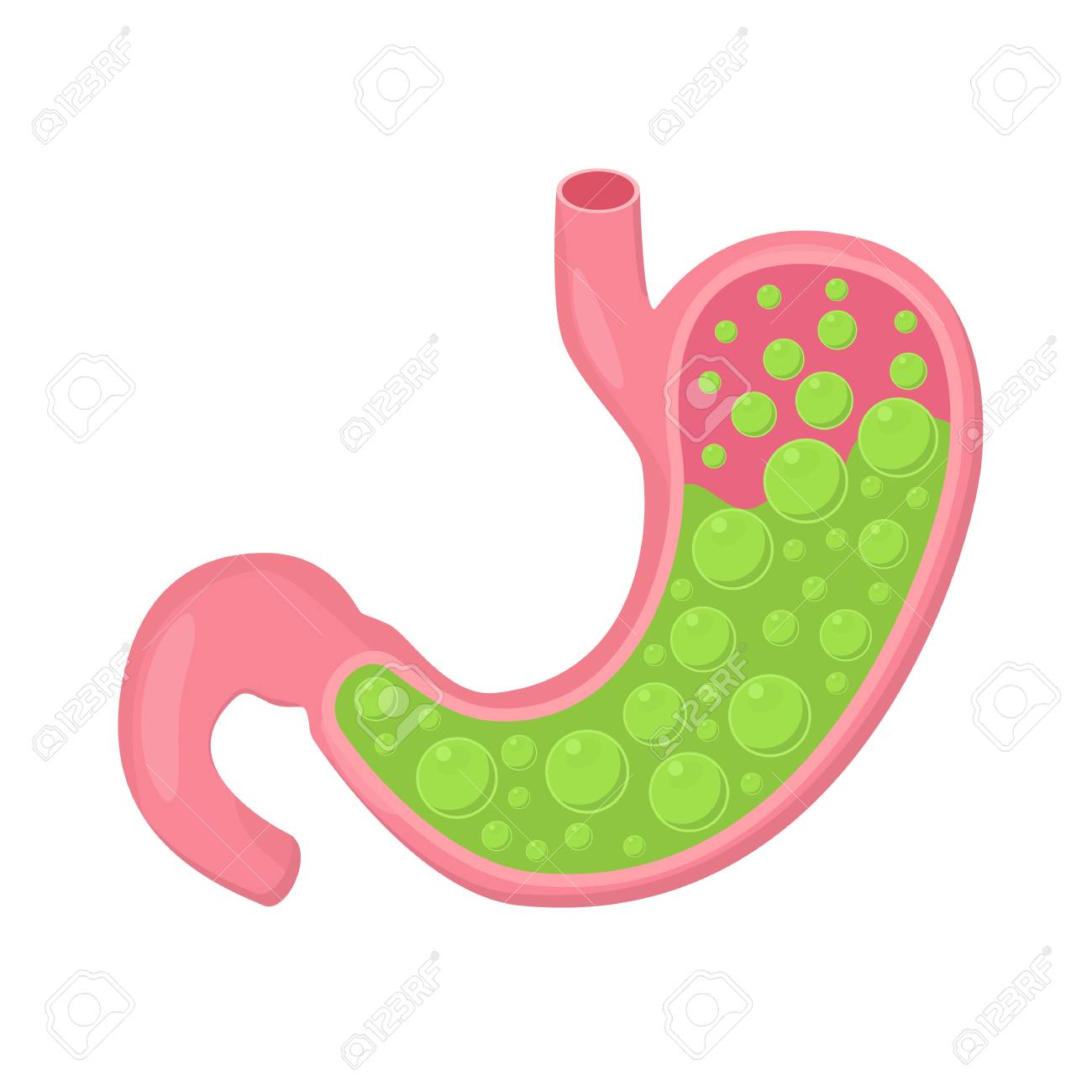 Second step
The food goes down to the stomach, where the acid breaks it even more.
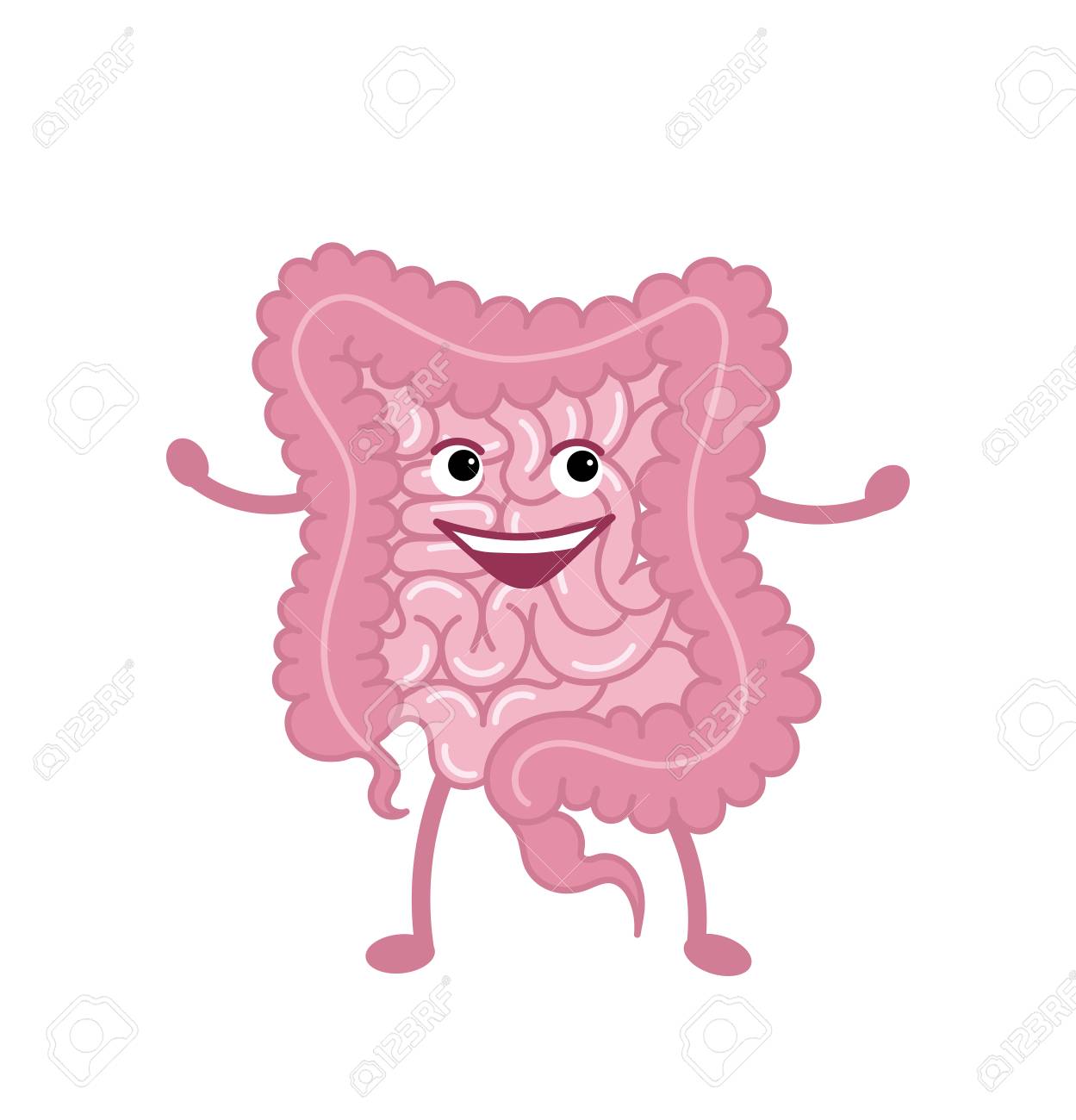 Third and fourth step
The next stop is the small intestine, where all the good nutrients are absorbed.
The the food moves to the large intestine for water absorption.
Final step
サイエンスフライデー@ SAP
学習の目標：洗剤の成分は何か？それはどのように脂をきれいにするか？
学習のねらい: 
	好奇心を育む
	発見の雰囲気をつくりだす
	遊び心のある楽しいチャレンジでステム教育の精密さを維持する
	若い年齢で科学リテラシーを促進するための科学用語を構築する	
　　　　　　次のスキルを育てる:
                       問題解決
　　　　　　  批判的かつ創造的な思考
　　　　　　  観察
　　　　　　  予測
　　　　　　  分析
　　　　　　  結論
材料: 
	パン
	バナナ
	酢
	水
	綿棒
	着色料
Digestive system module
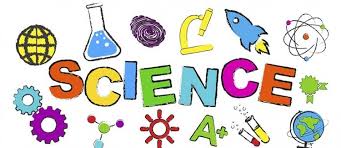 サイエンスフライデー @ SAP
方法
プラスチック皿に牛乳を注ぎ、底を約1/4インチの深さまで完全に覆います。
赤、黄、緑、青の4色の着色料をそれぞれ1滴ずつ牛乳に加えます。
着色料の滴は互いに近く、牛乳の皿の中央に垂らしてください。
綿棒の先を食器用洗剤に入れます。
洗剤を含んだ綿棒の端を牛乳の真ん中に戻し、10〜15秒間そのままにします。
色が一気に広がるのを見てください！
牛乳を水に置き換えて、同じ実験を繰り返します。

質問:　なぜ水の中では色の動きがないのでしょう？
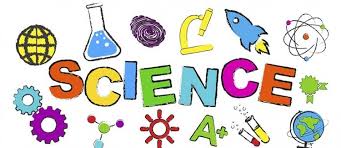